Анализ реализации КЦП за 2020-2021  учебный год
Задачи КЦП на 2020-2021
Разработка программ «Юный эколог», «Юнармия»
Создание на базе 5х классов отрядов Юный эколог и Юнармия
Совершенствование диагностики эффективности внеурочной деятельности школьников и оценка удовлетворѐнности участников еѐ организацией и результатами
Юнармейский отряд
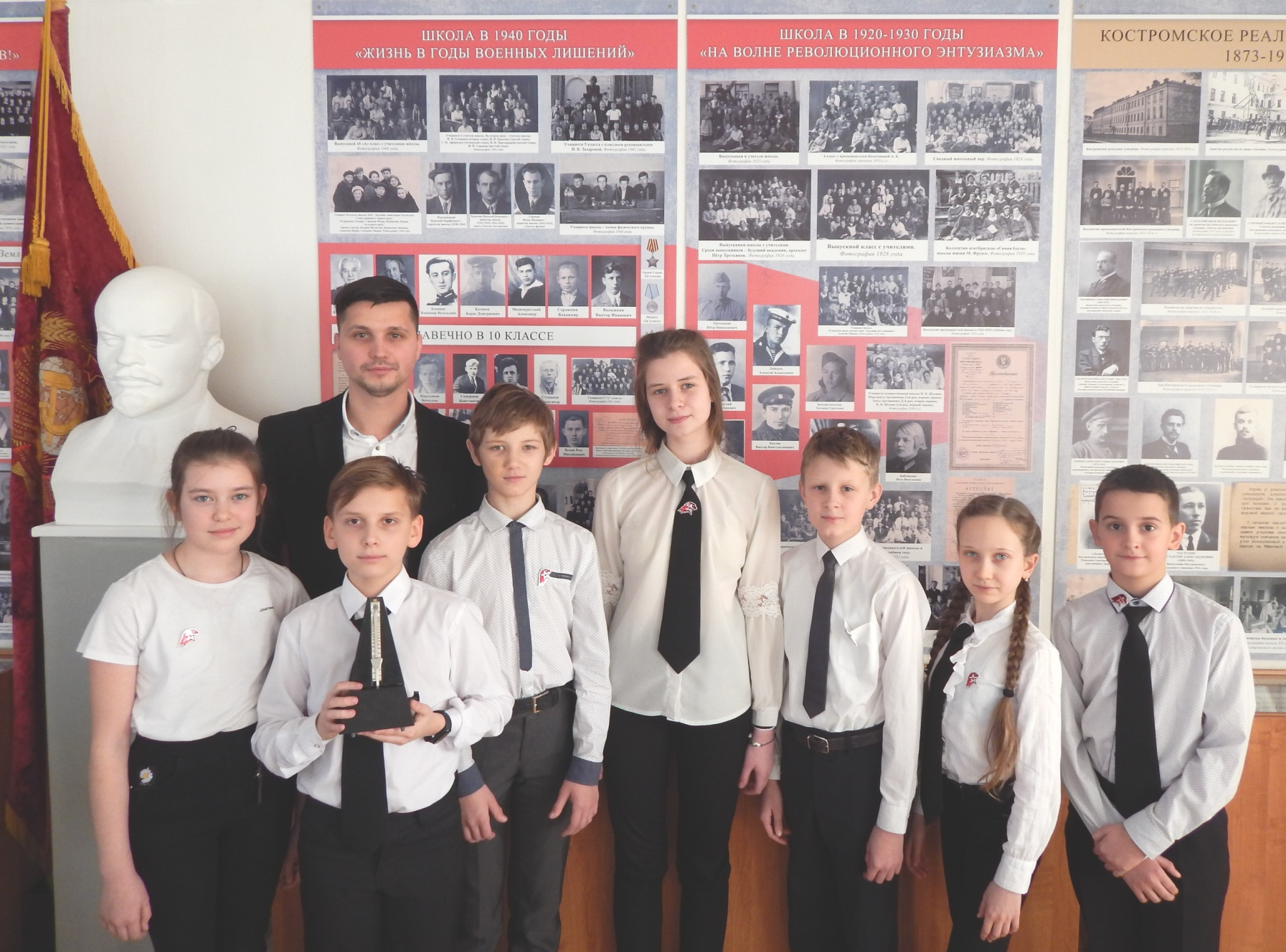 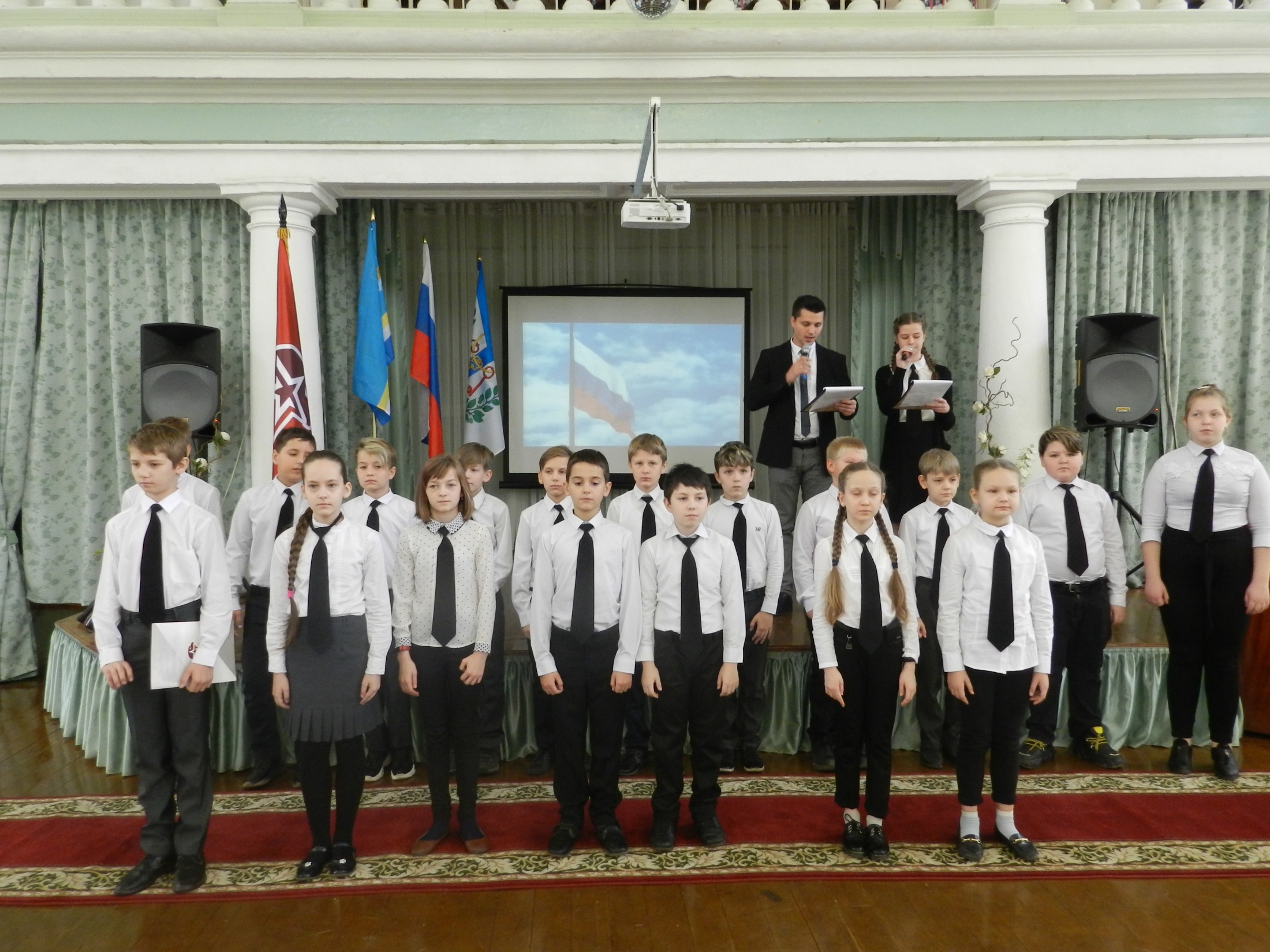 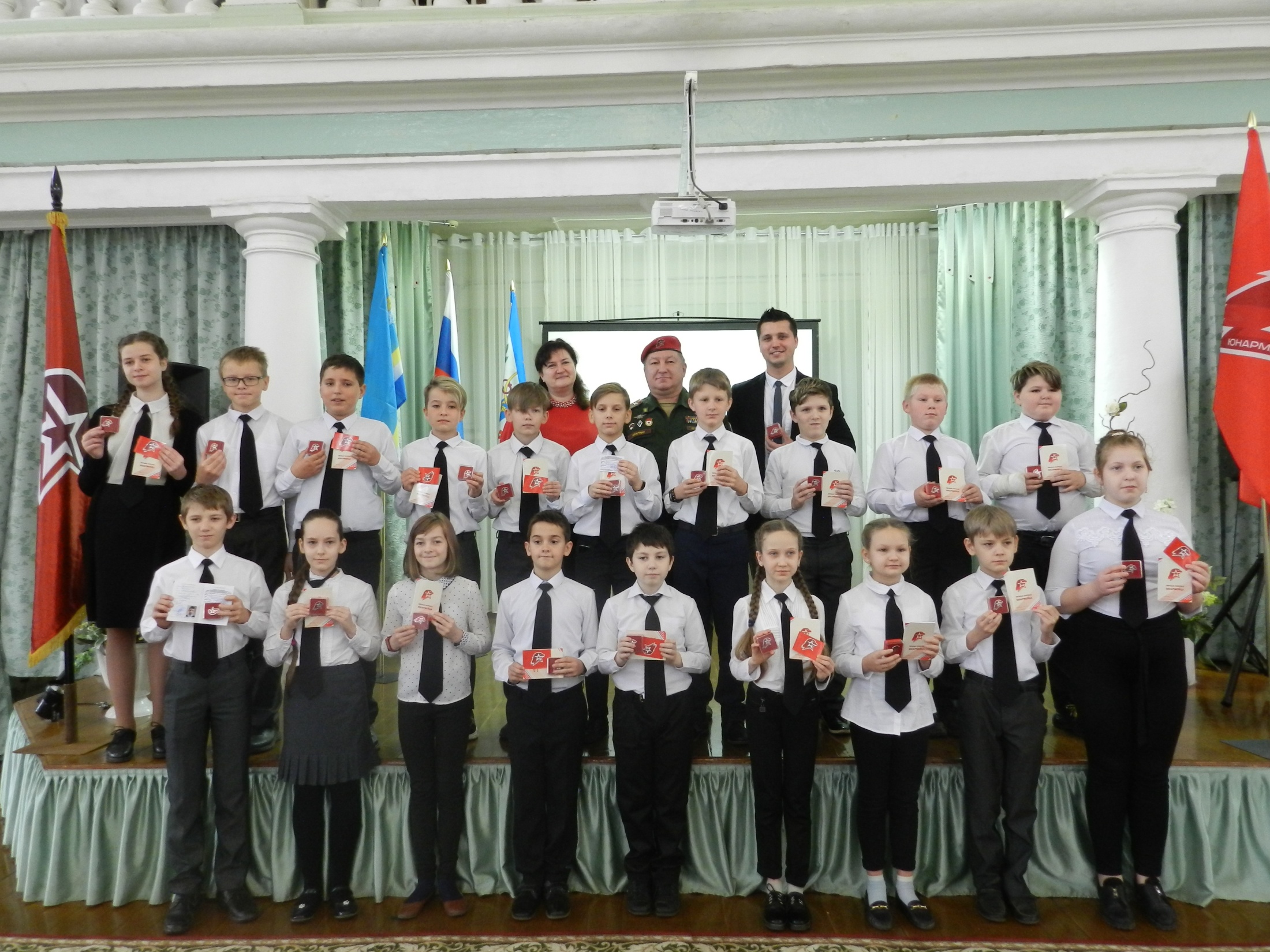 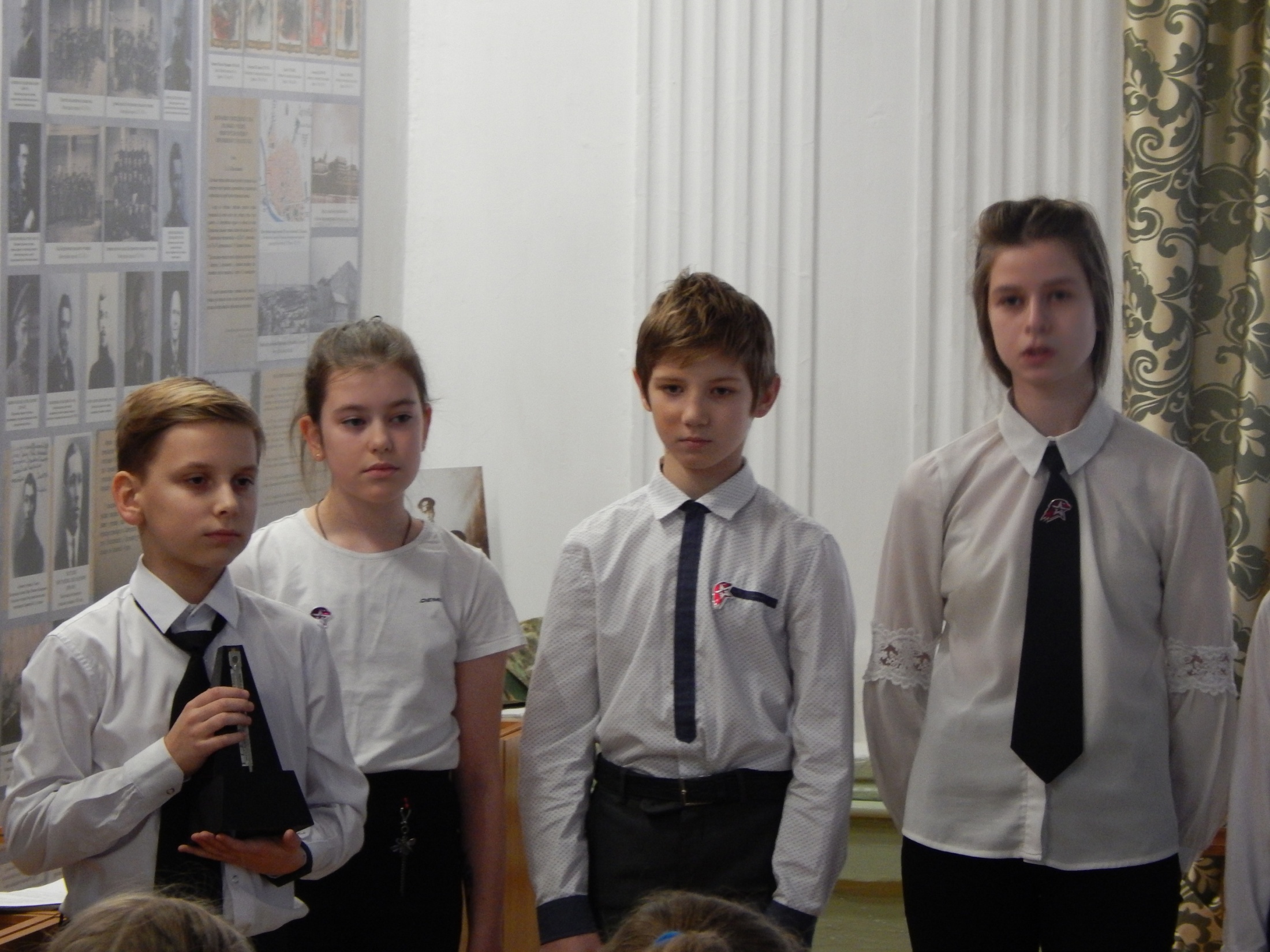 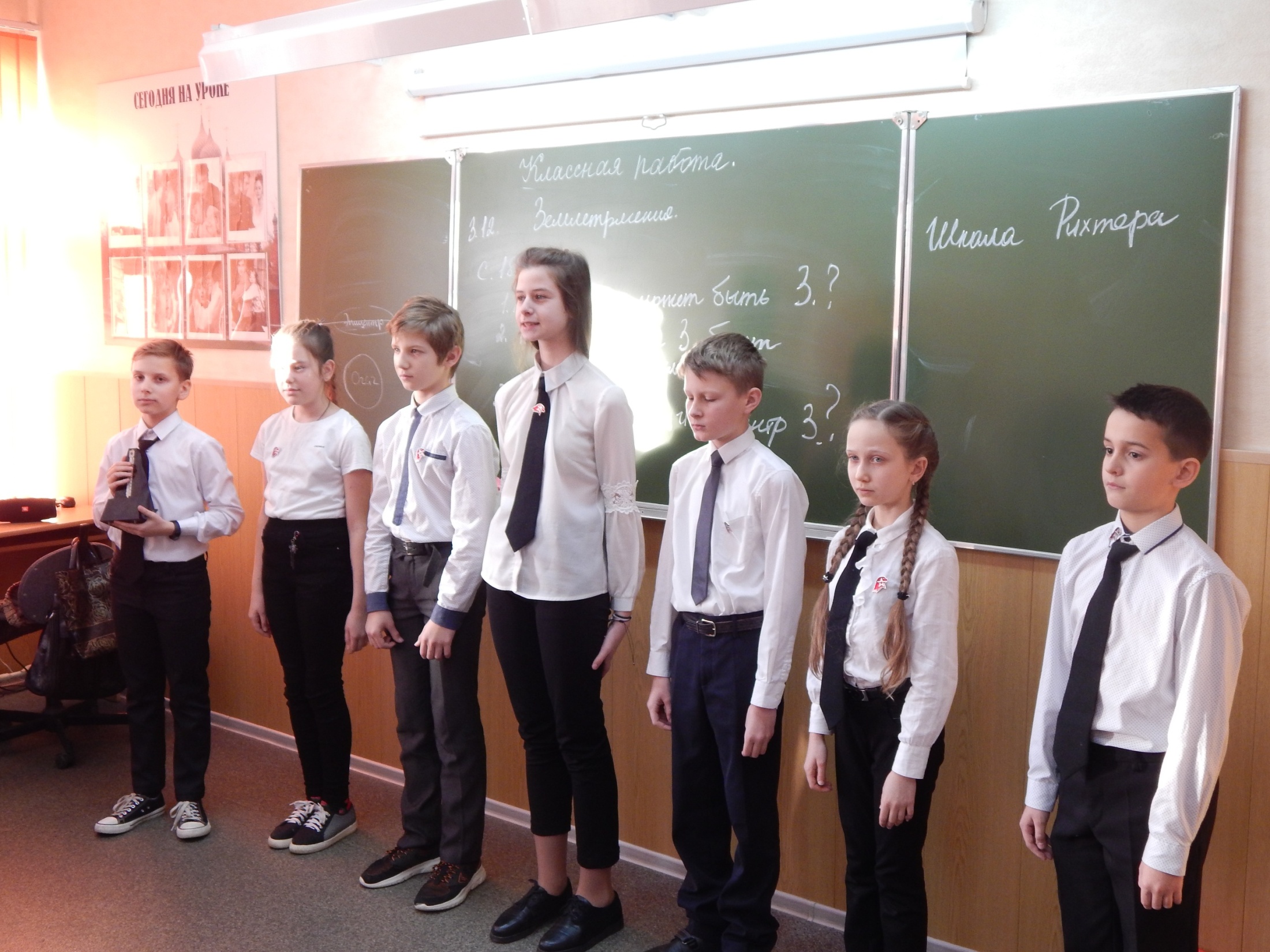 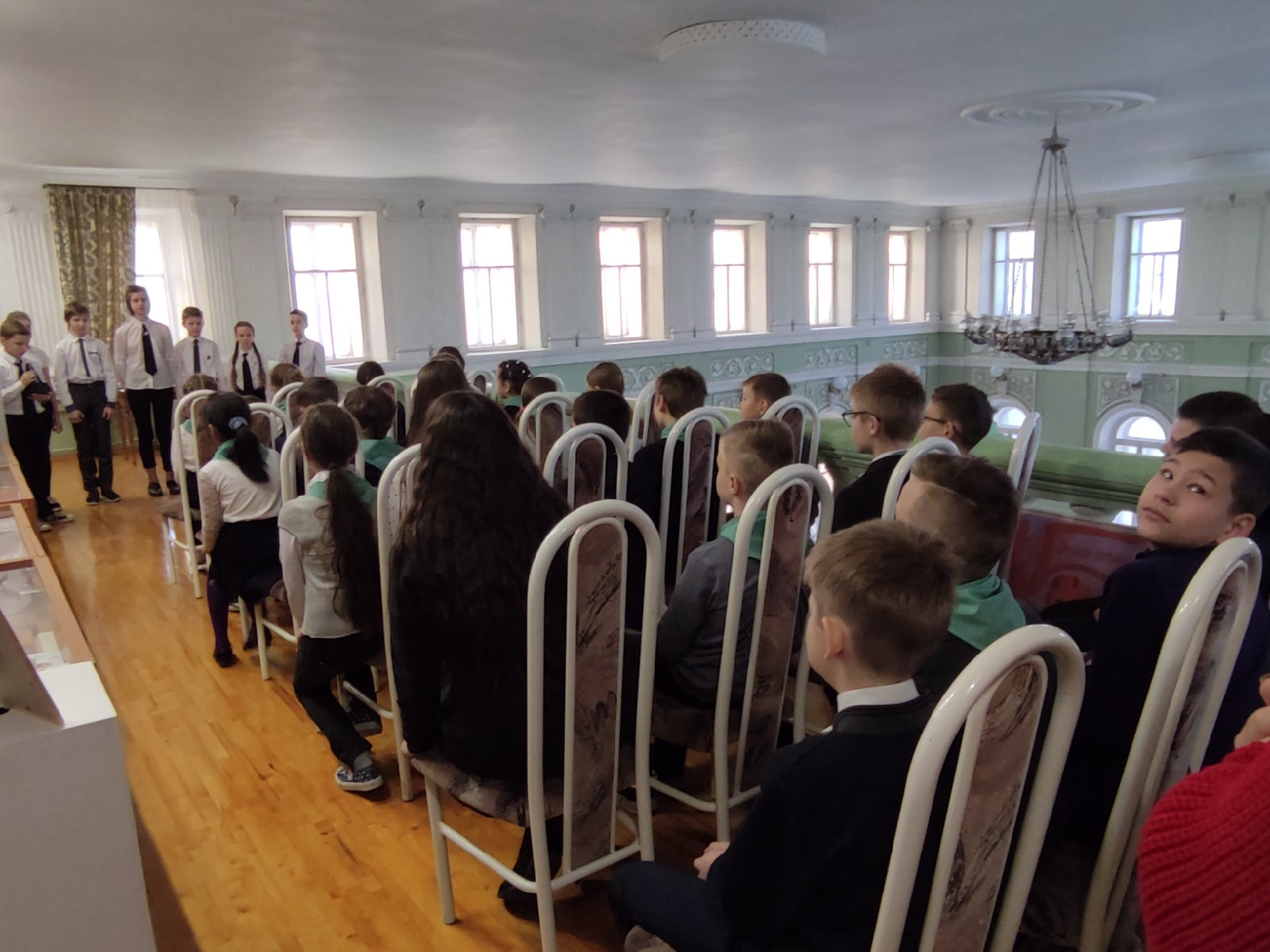 Юный эколог
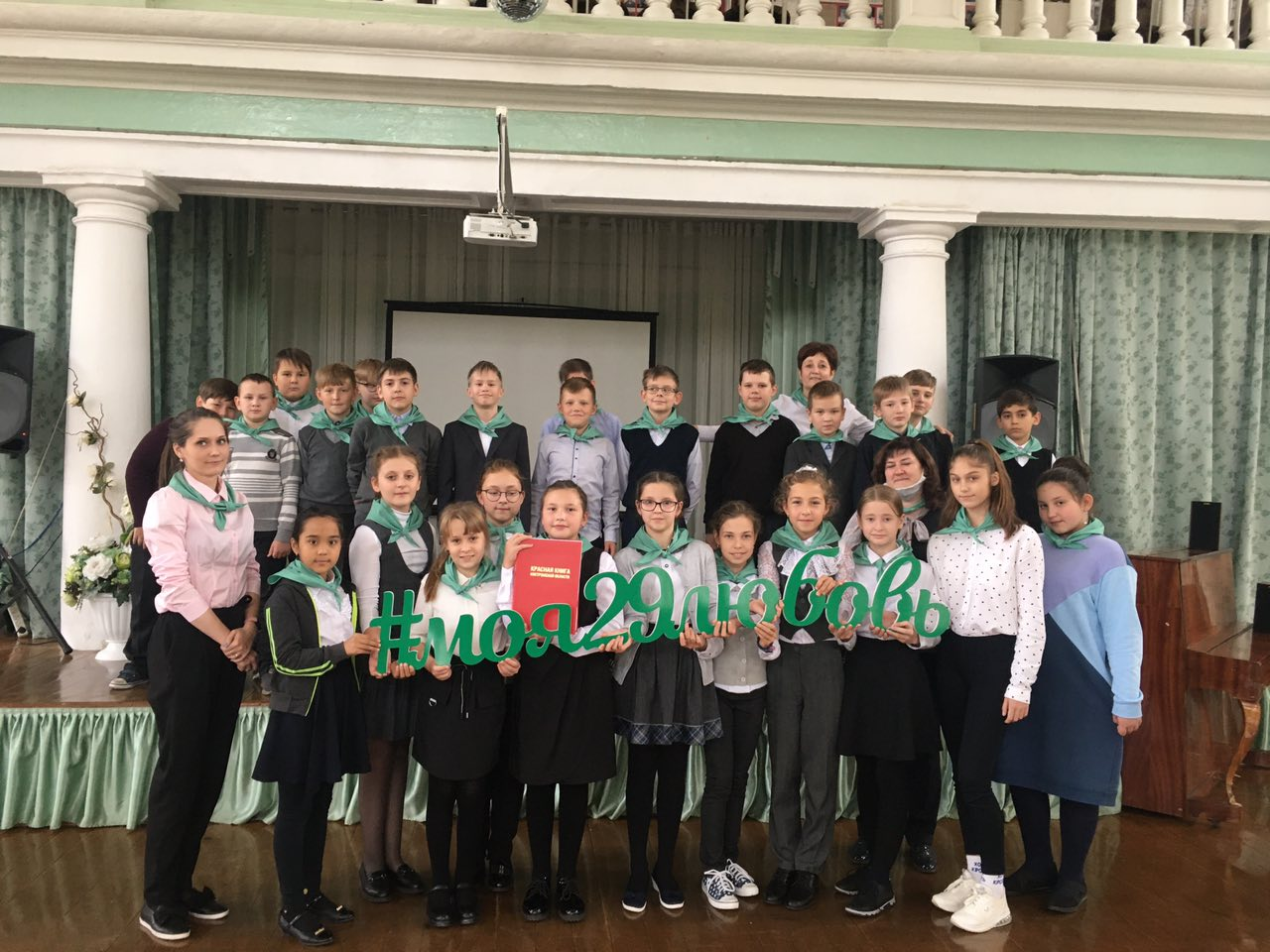 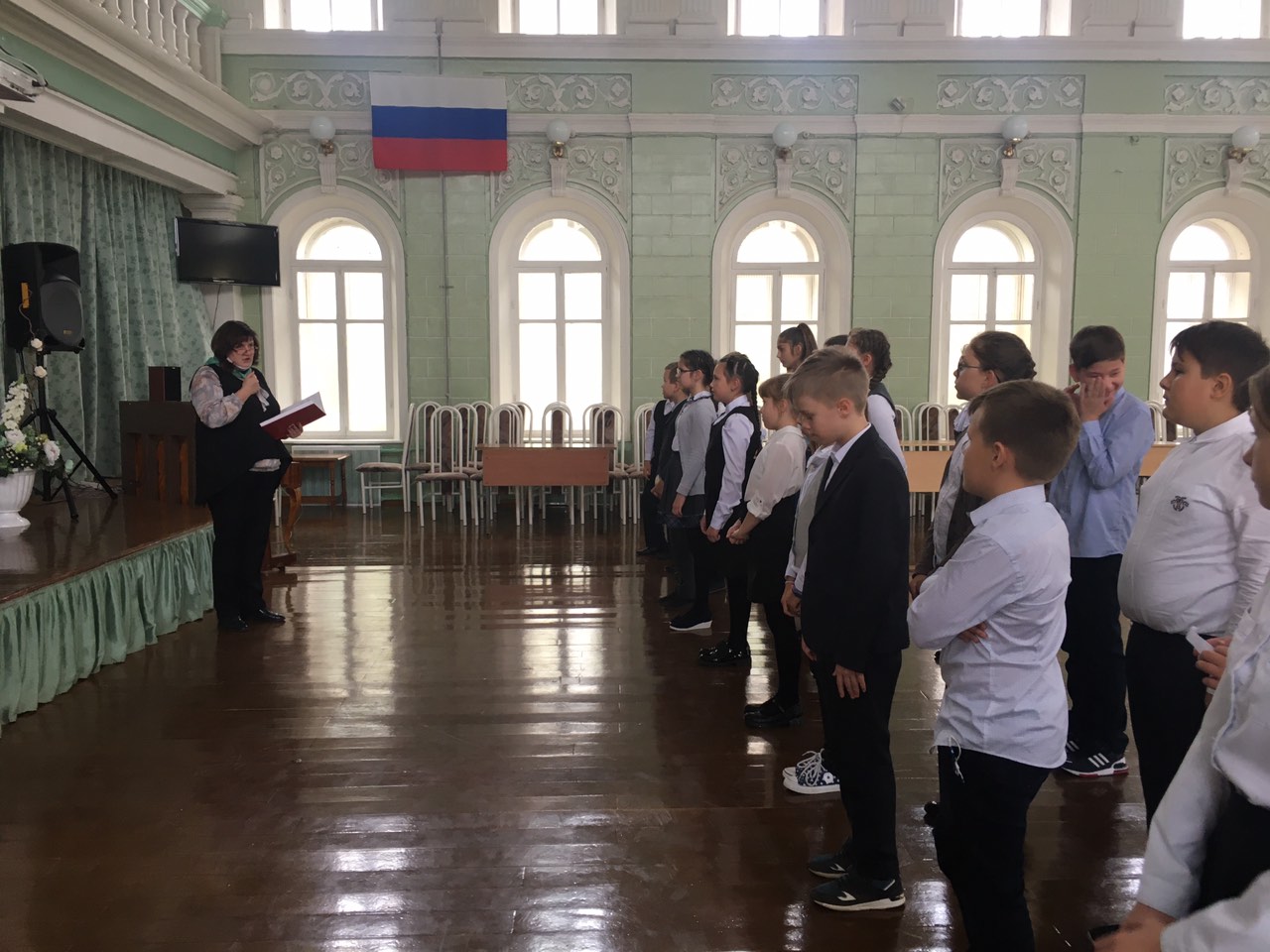 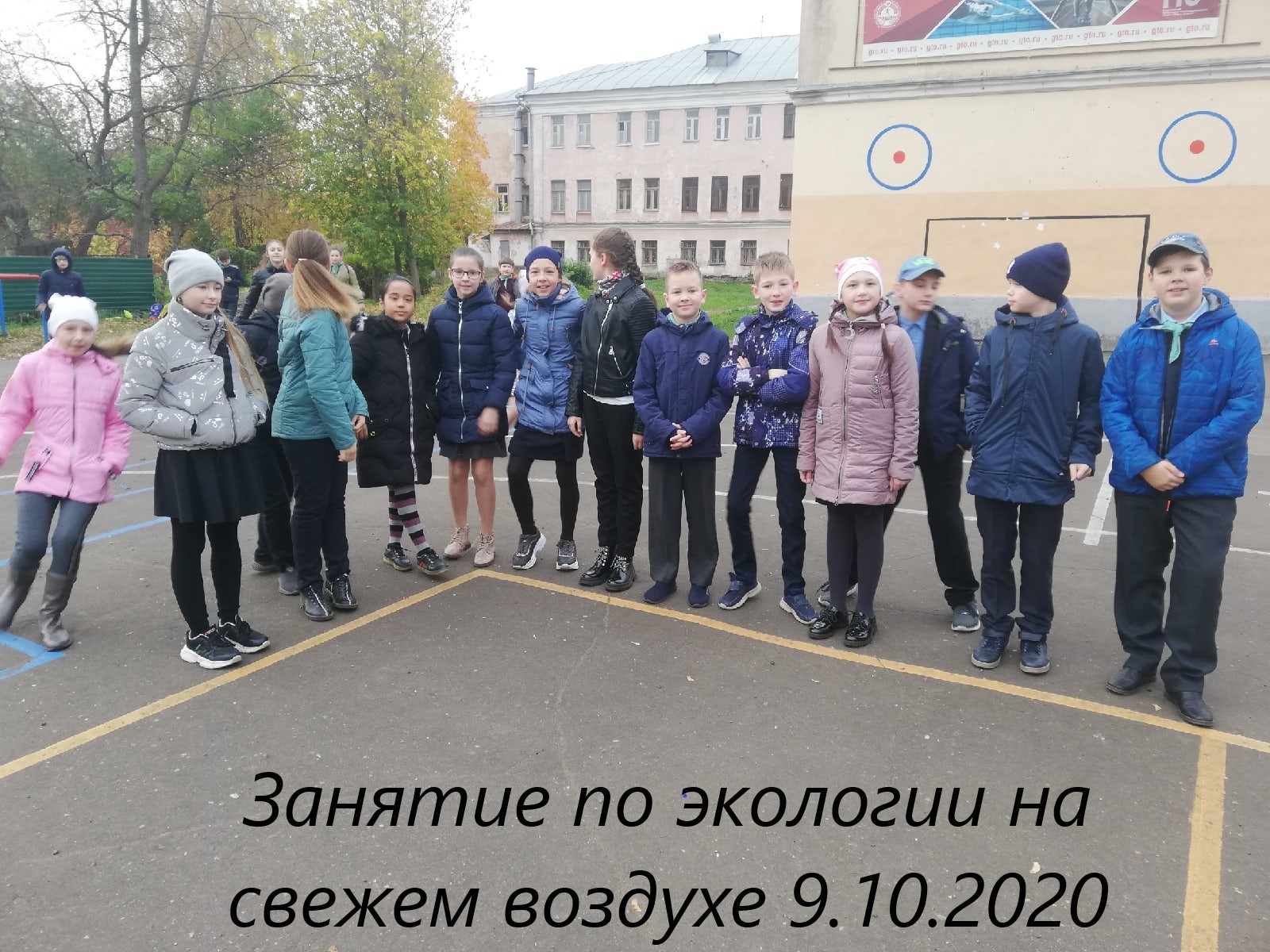 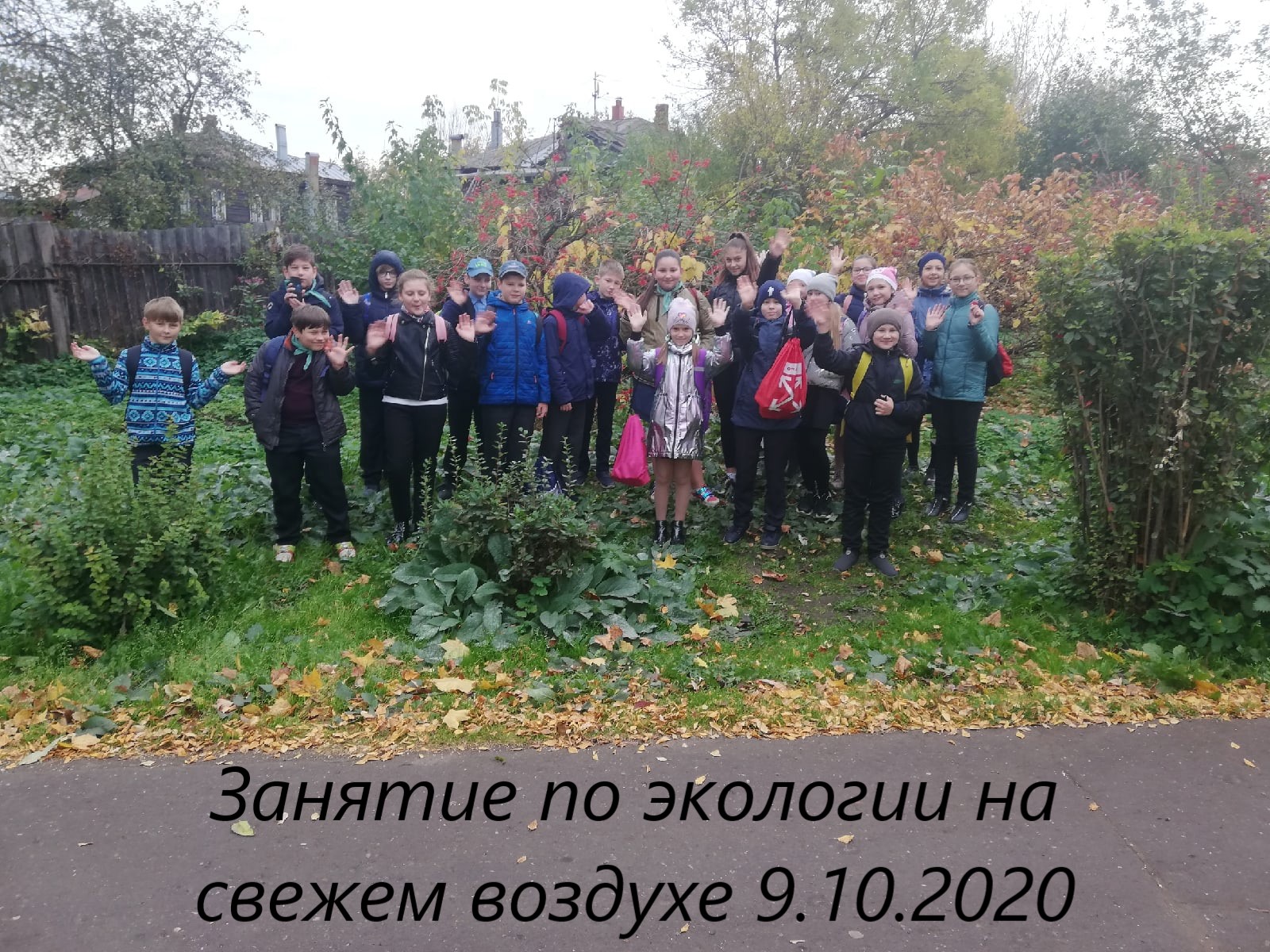 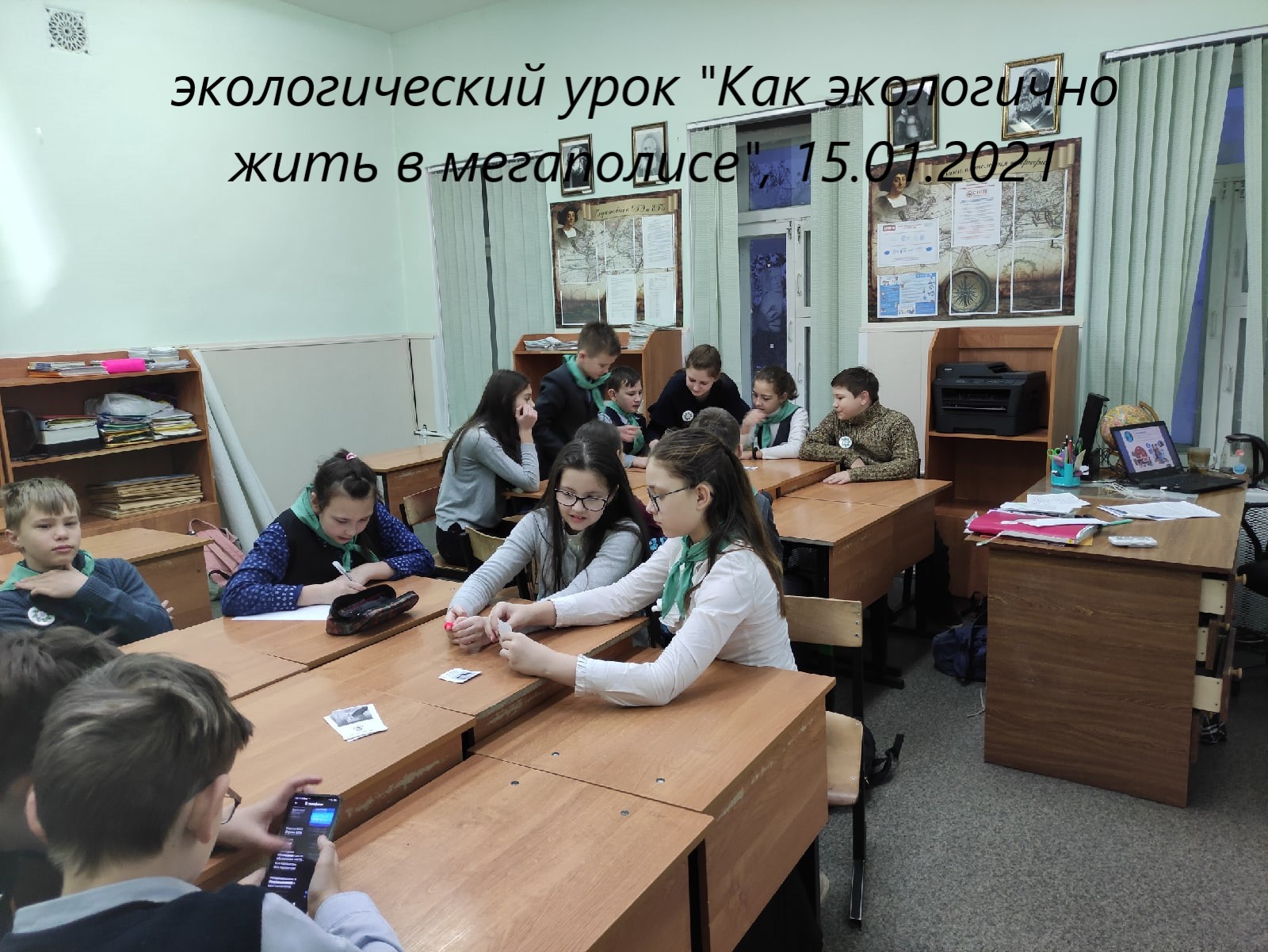 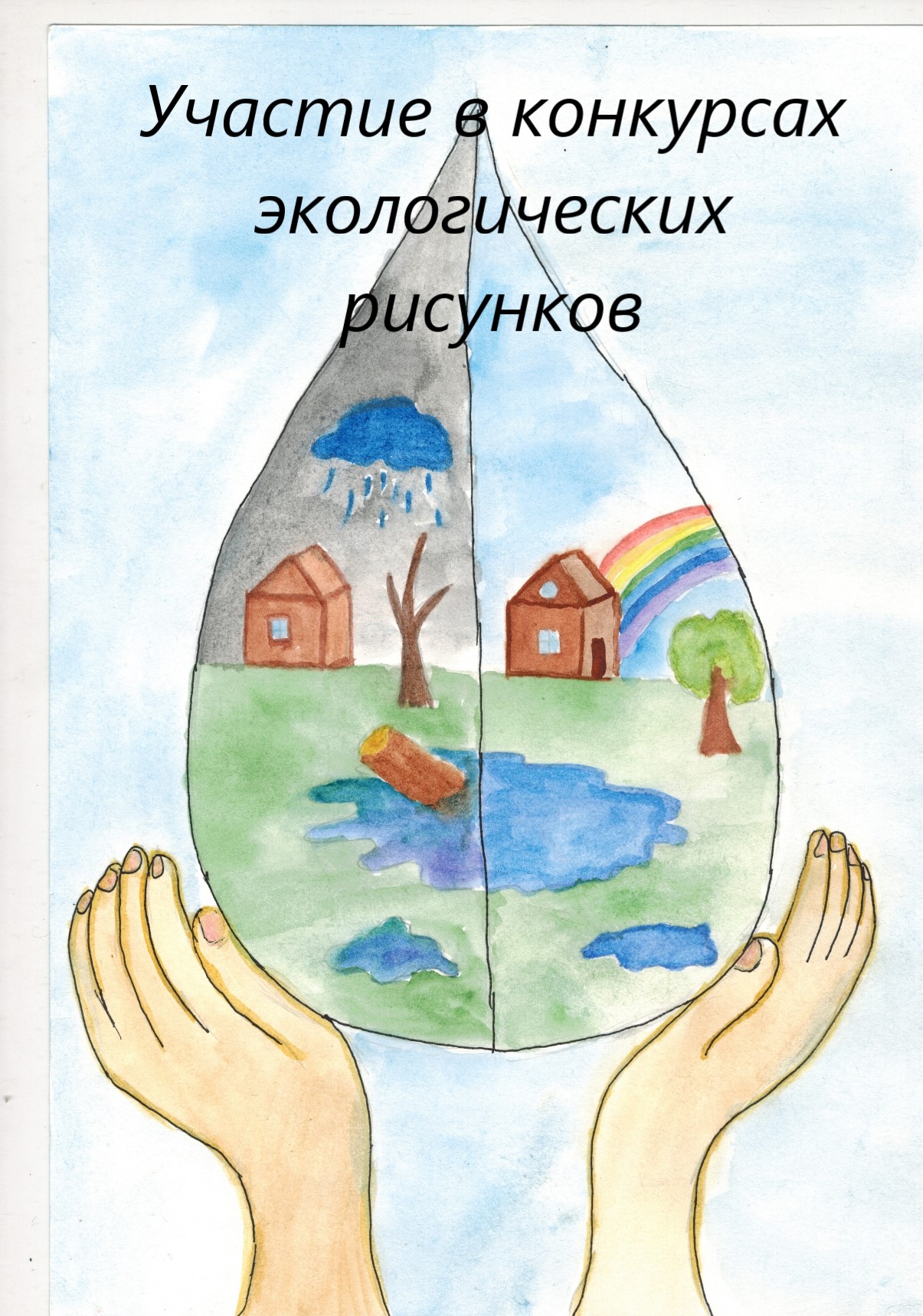 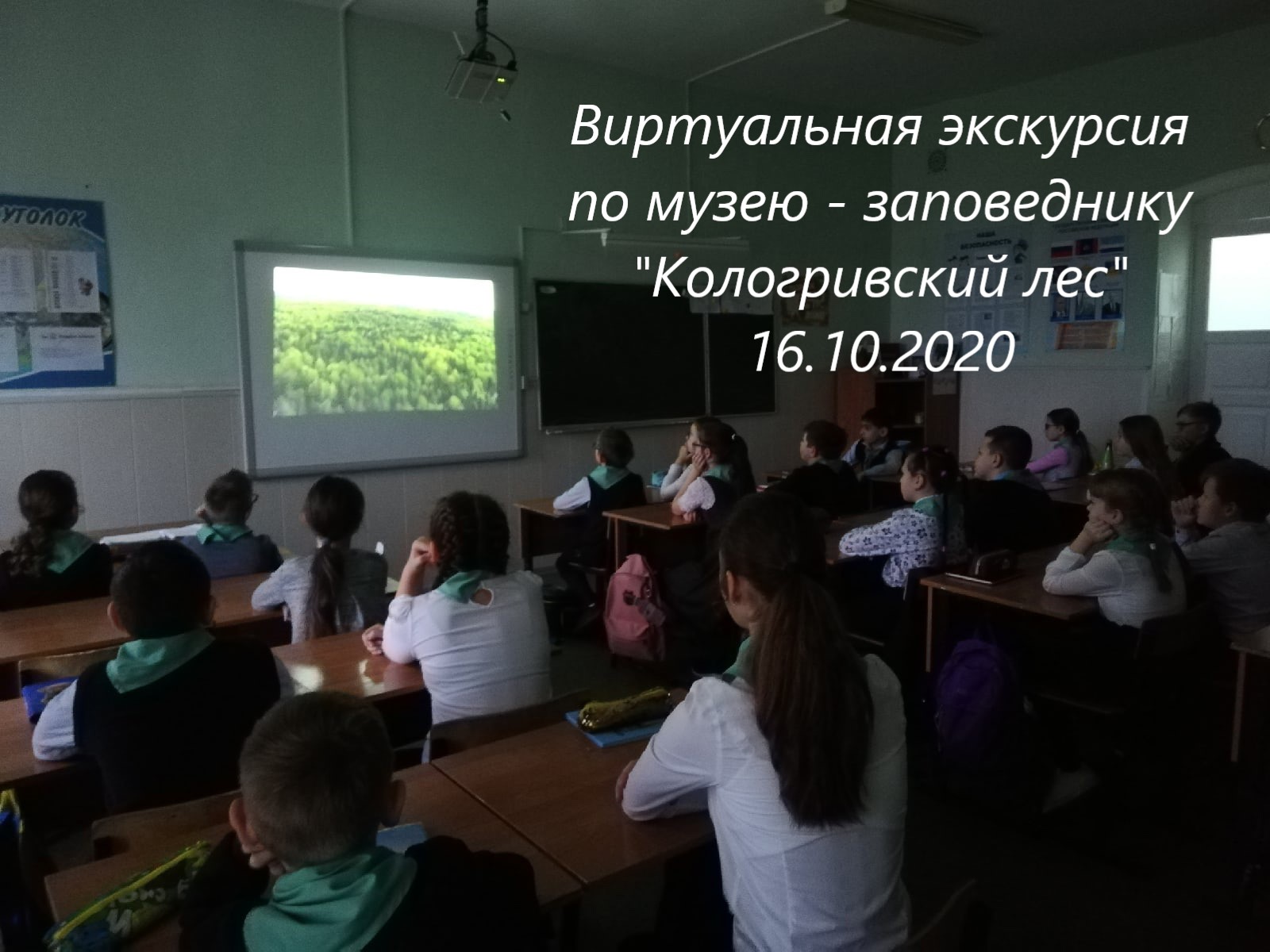 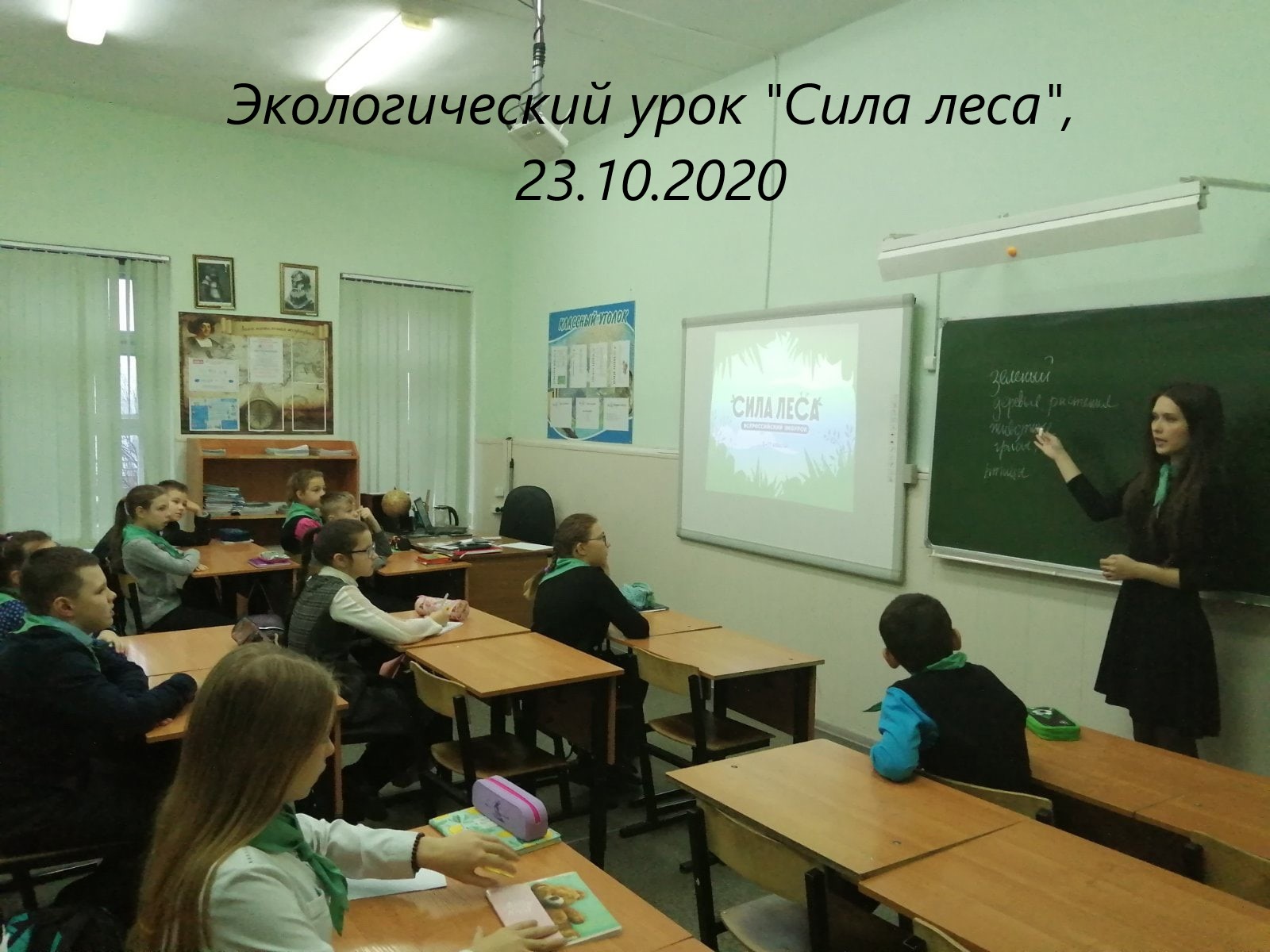 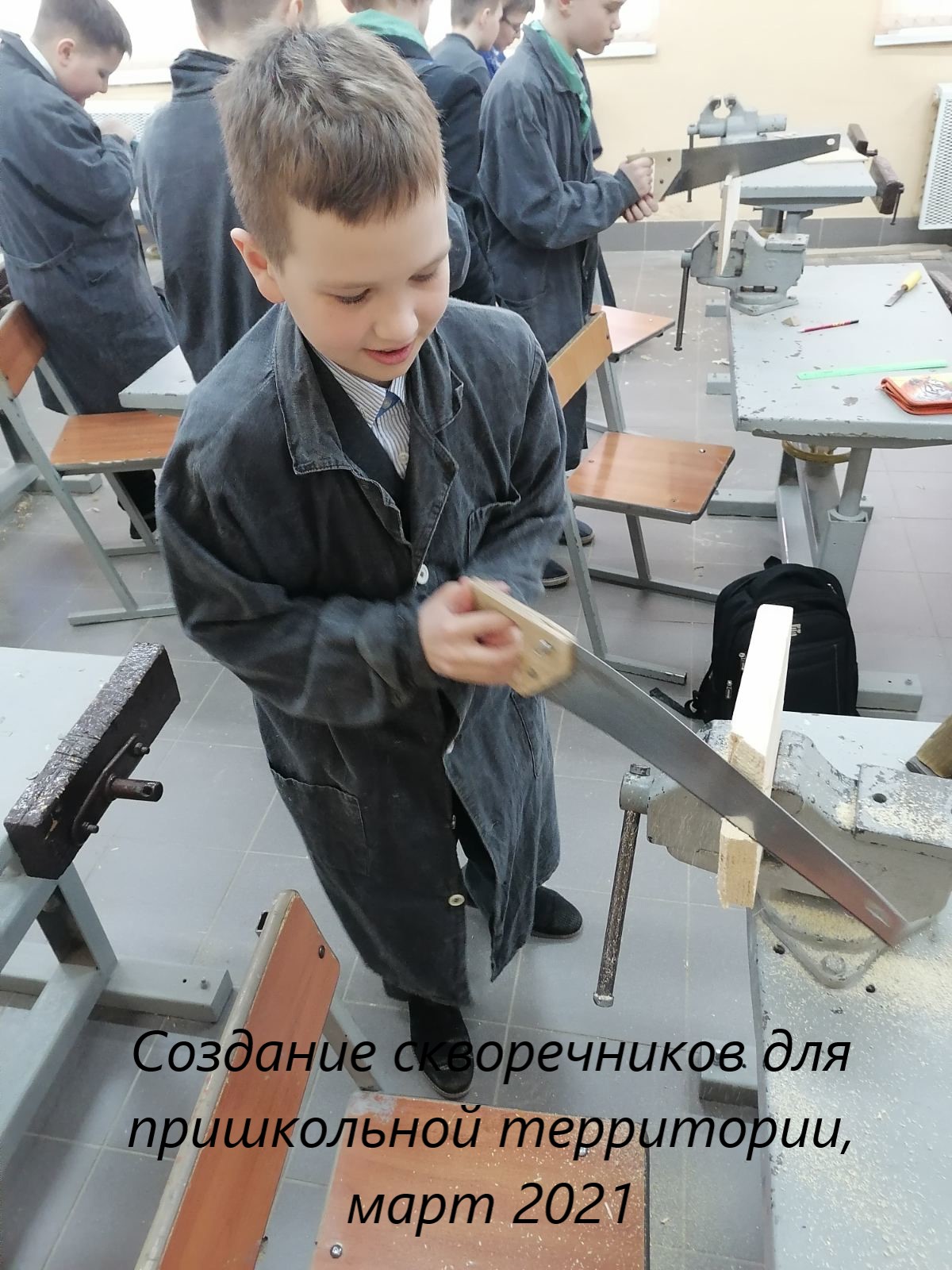 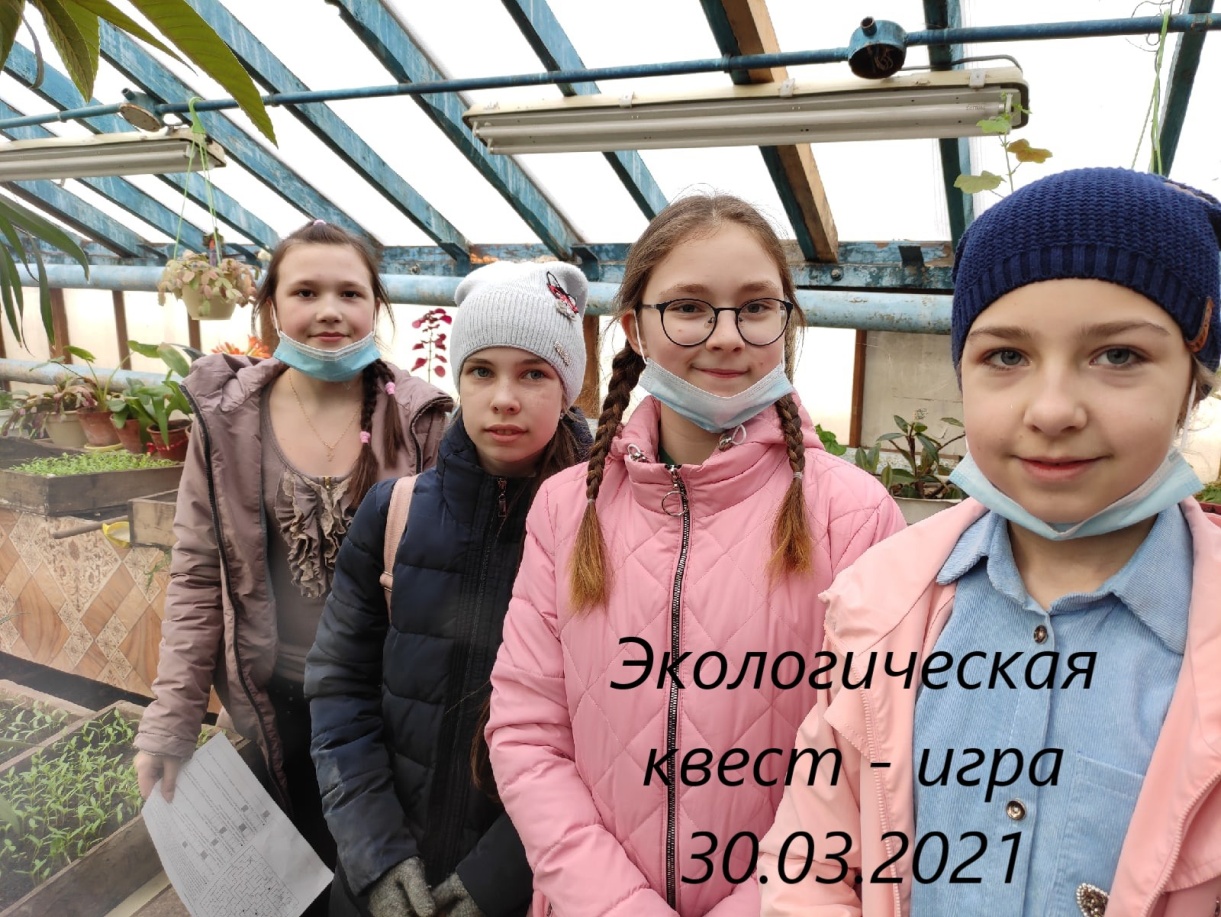 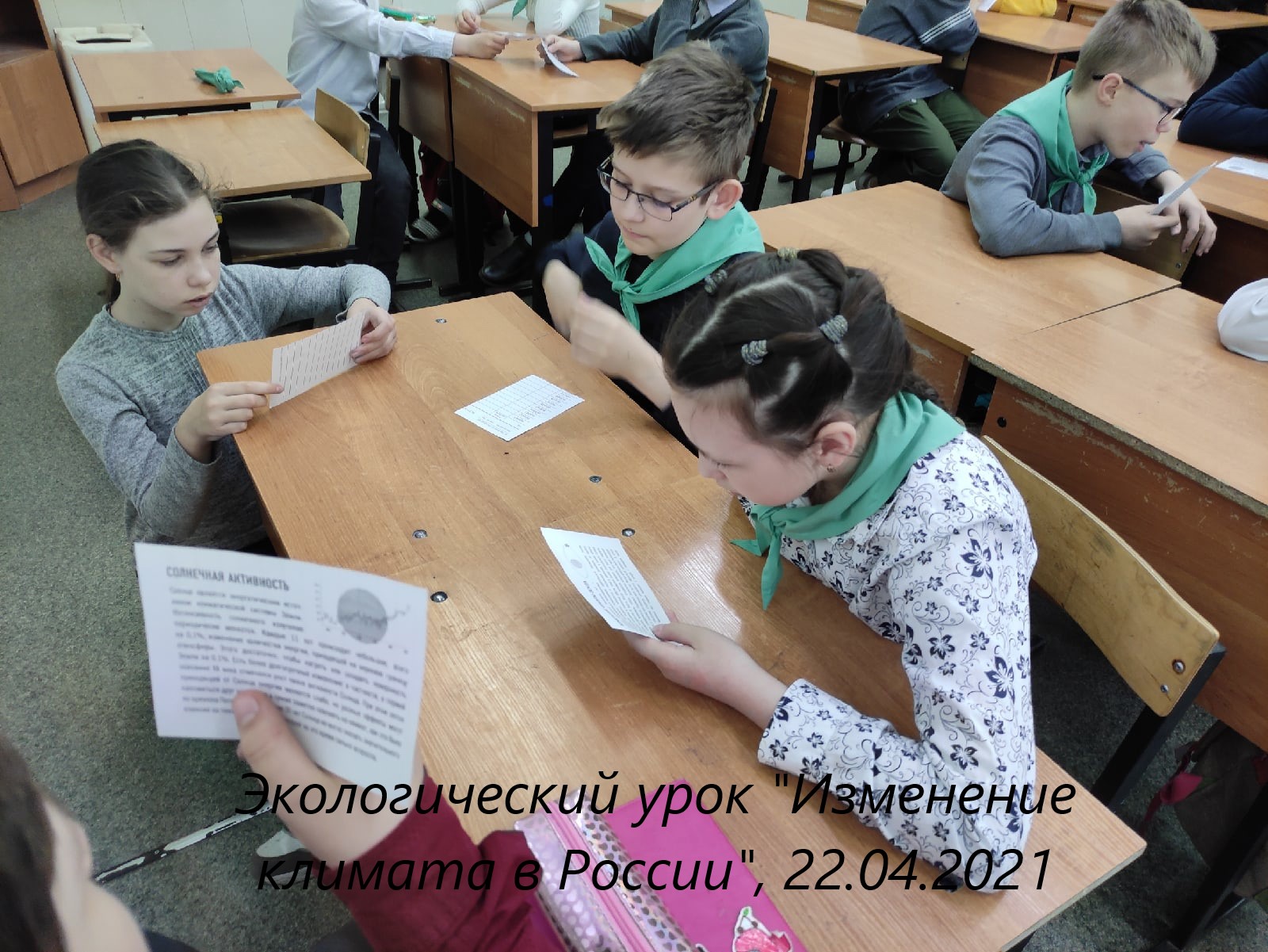 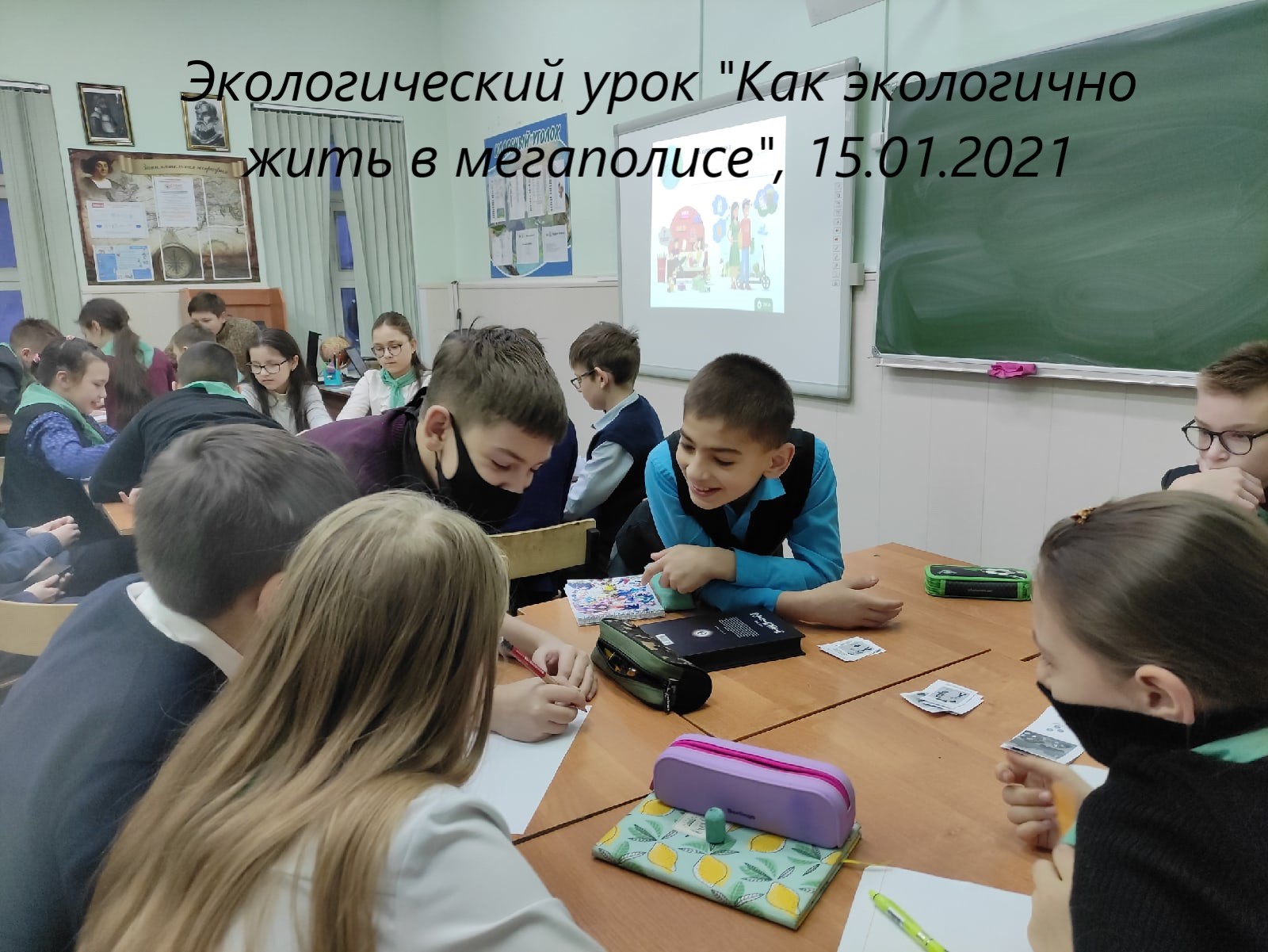 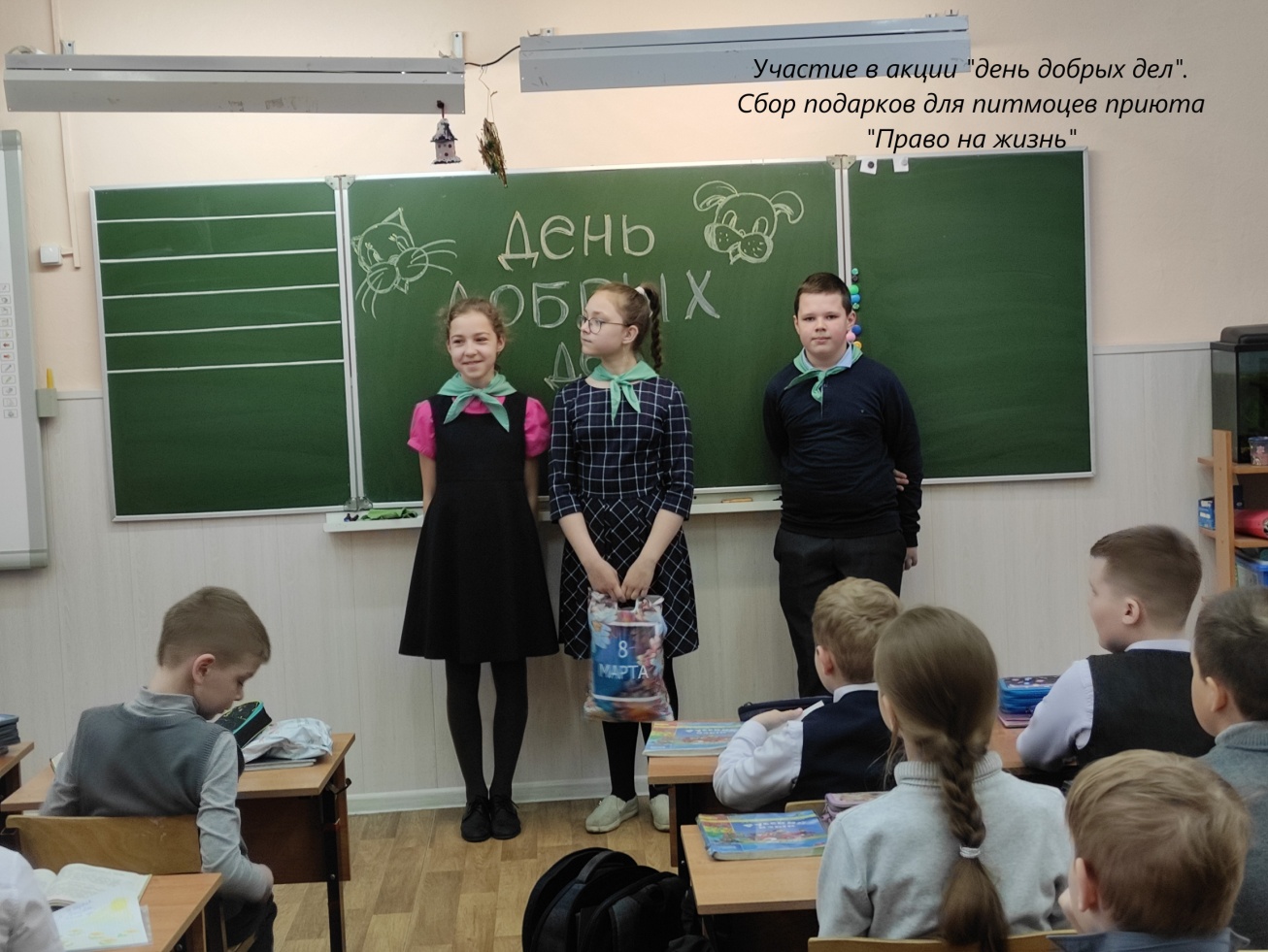 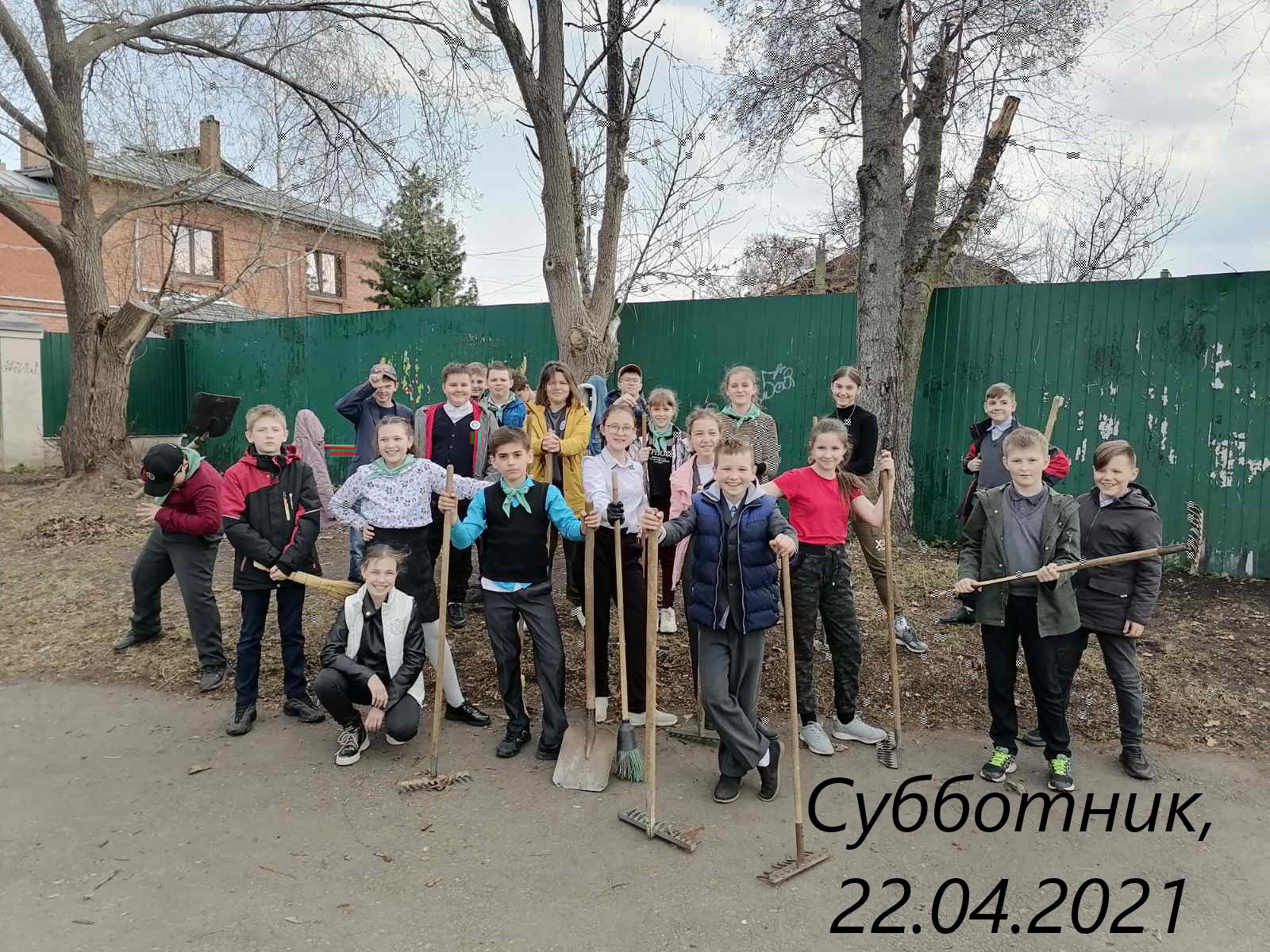 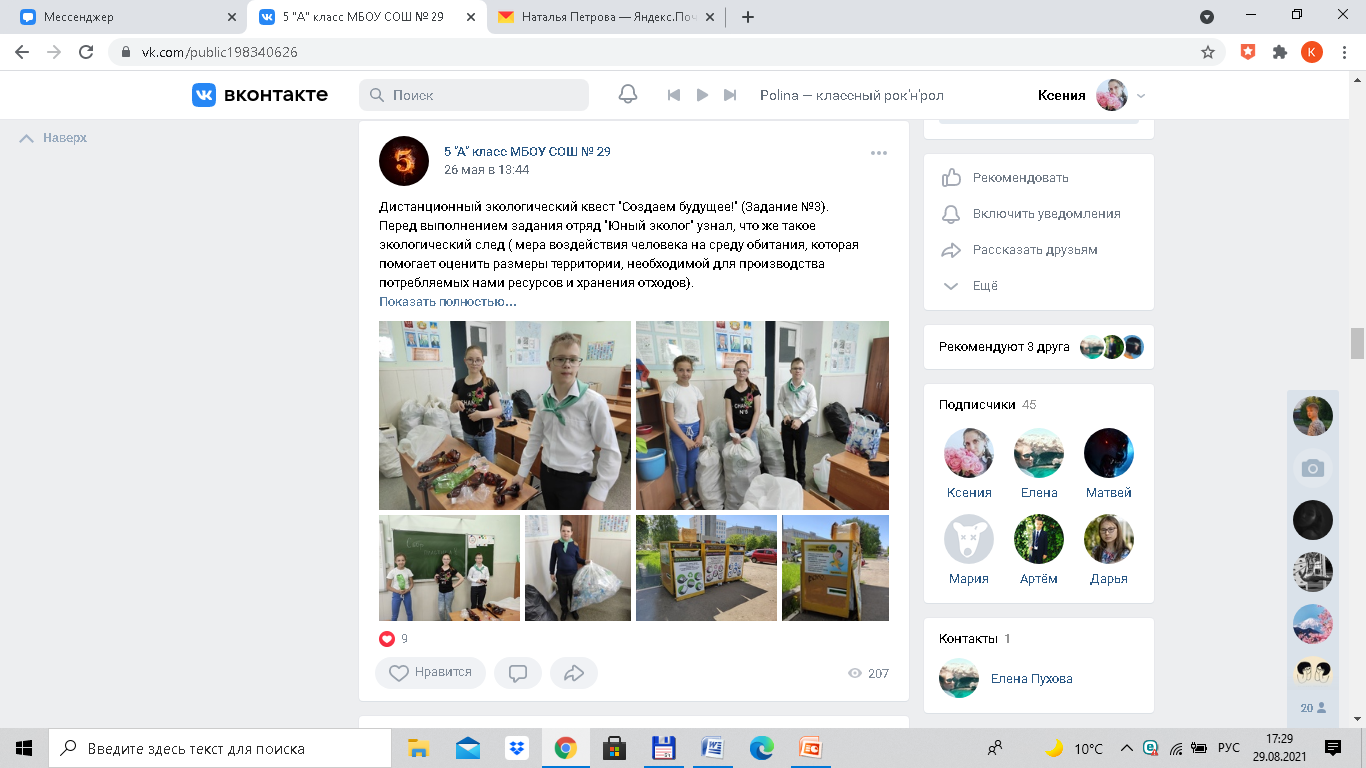 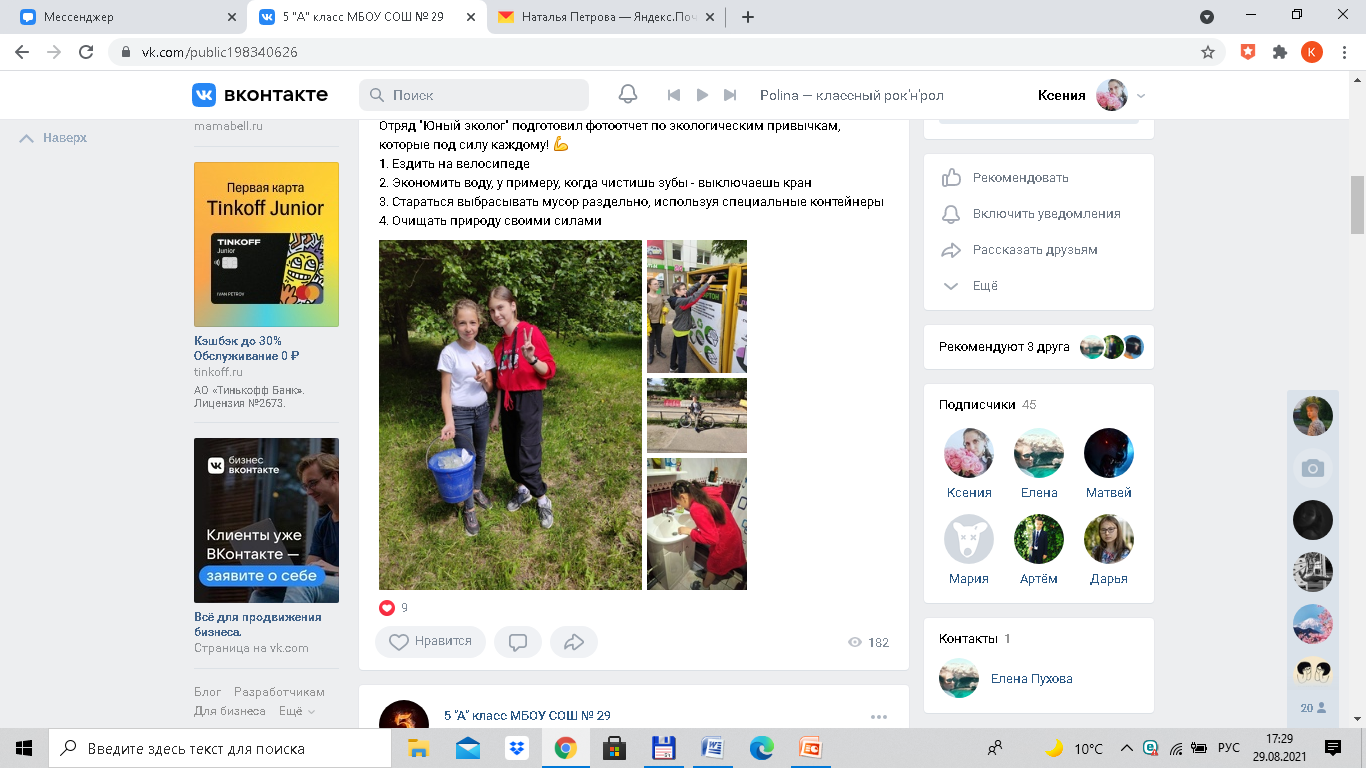 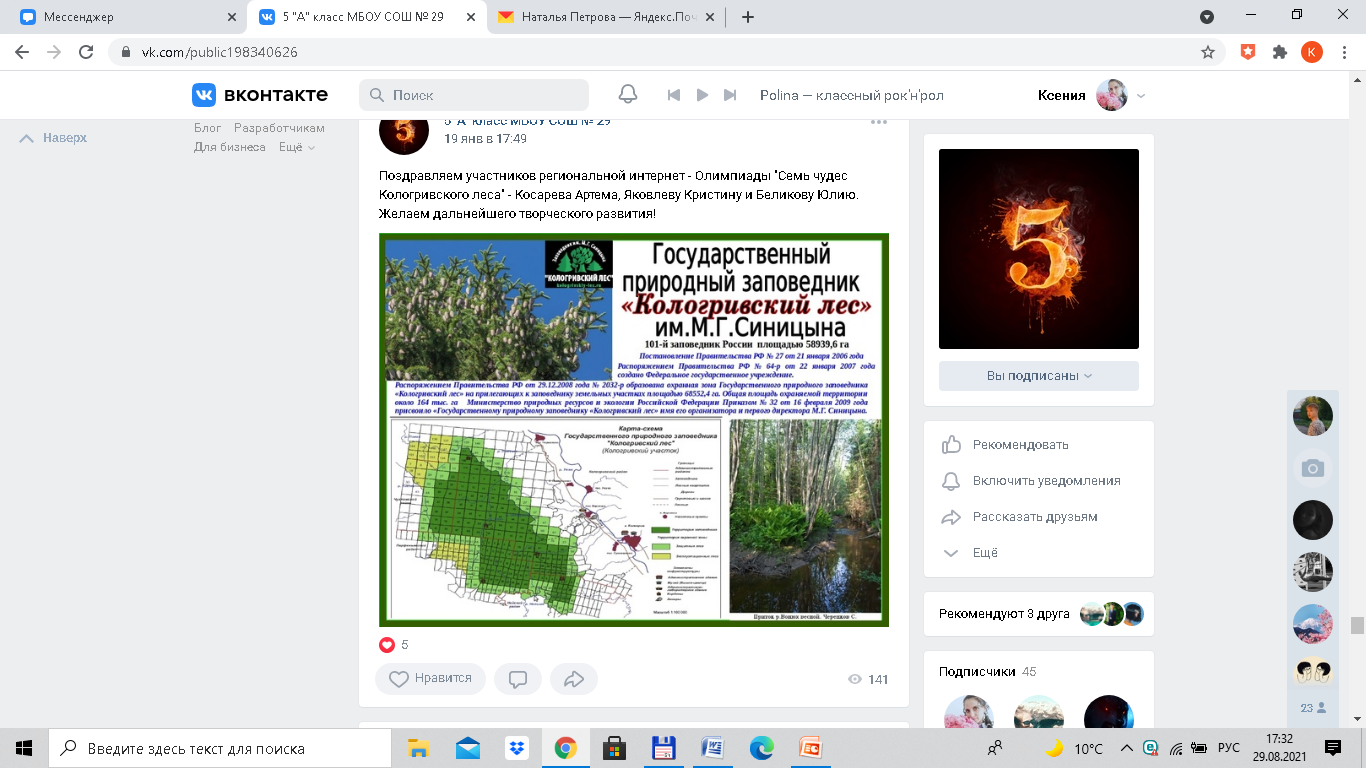 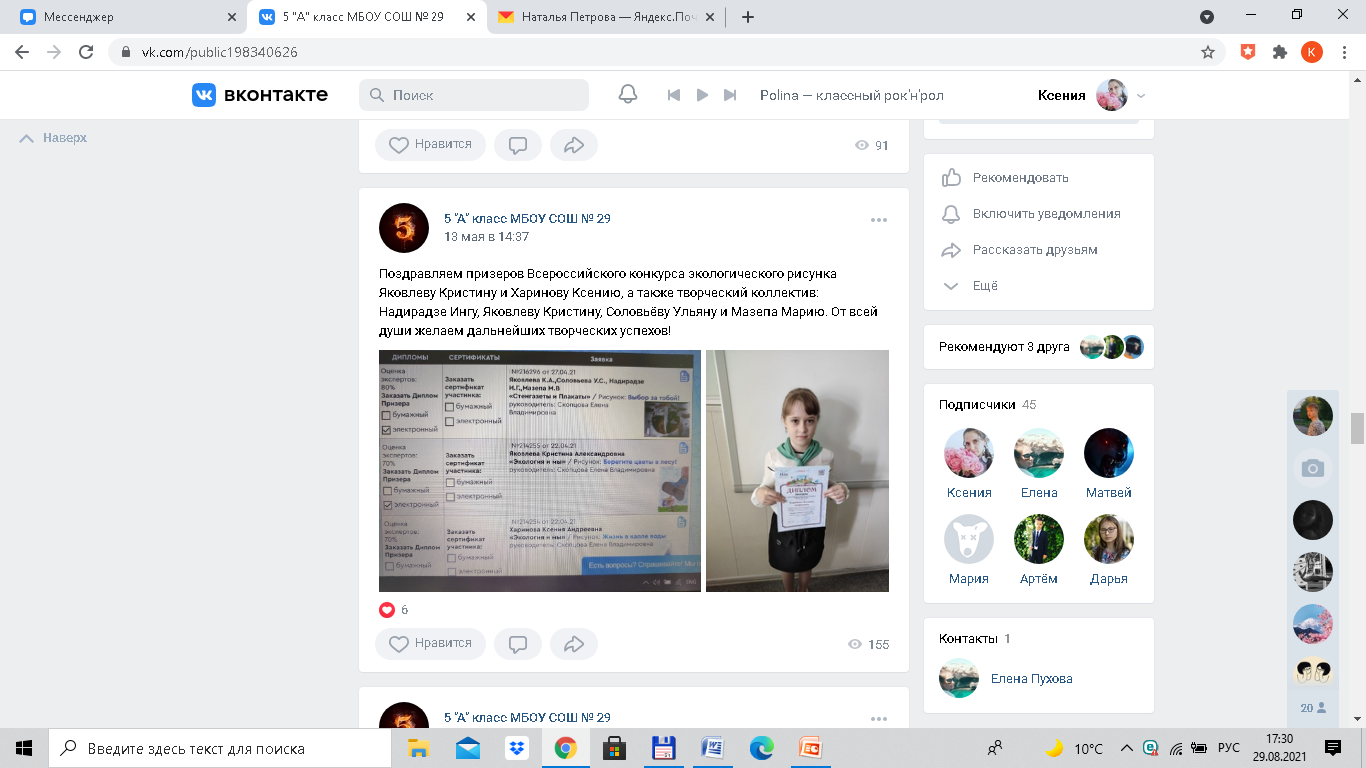 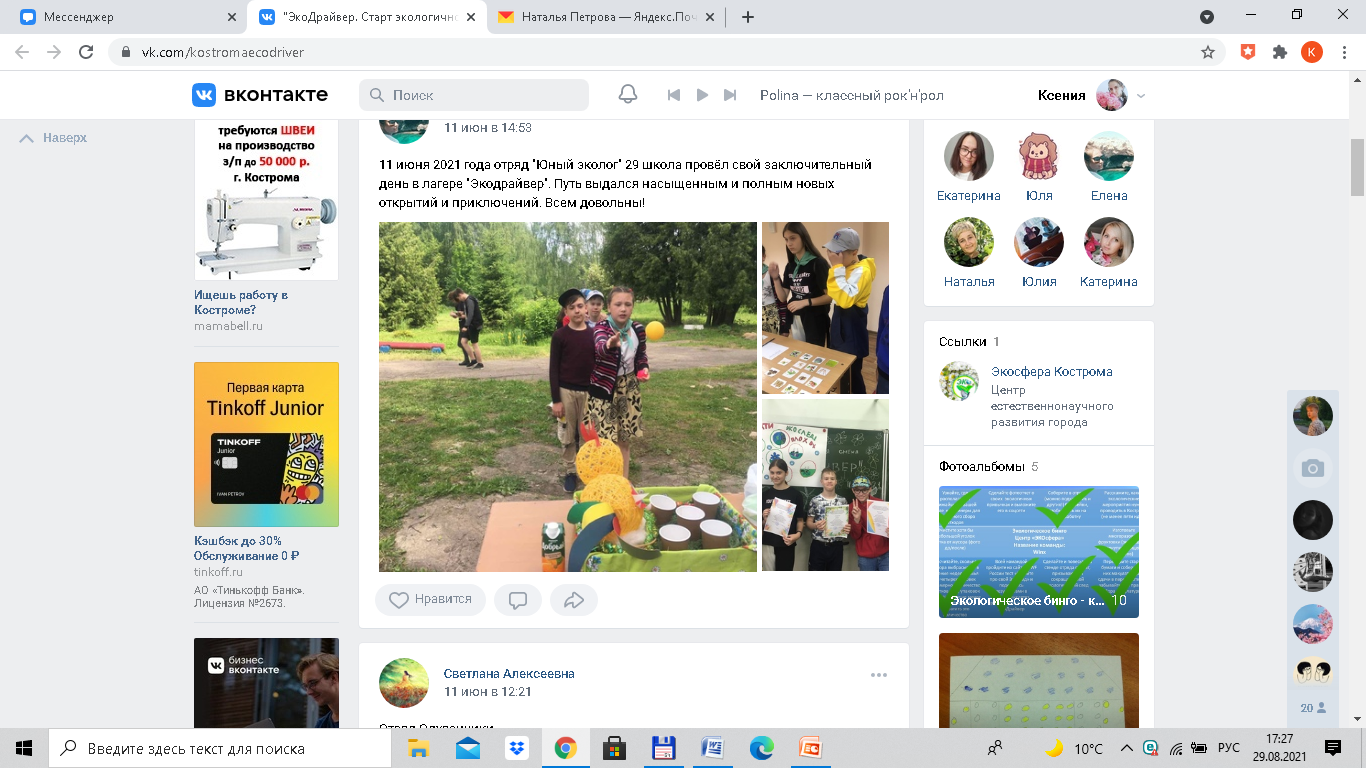 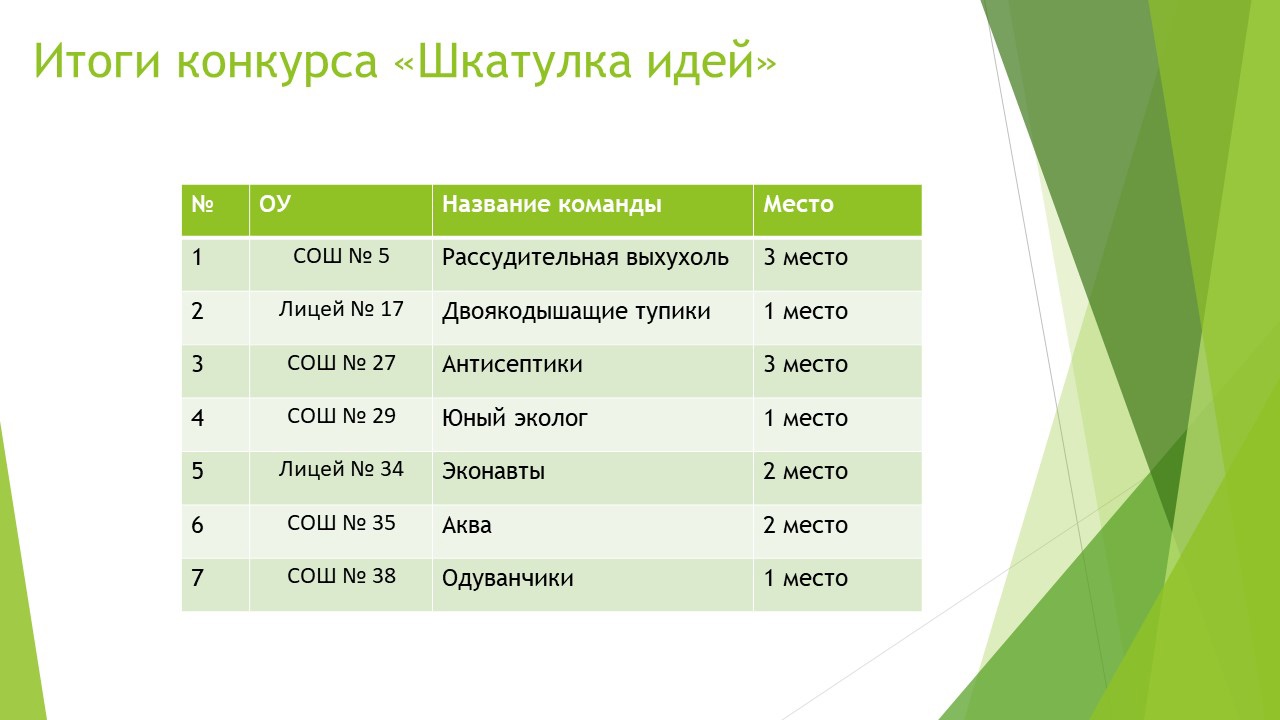 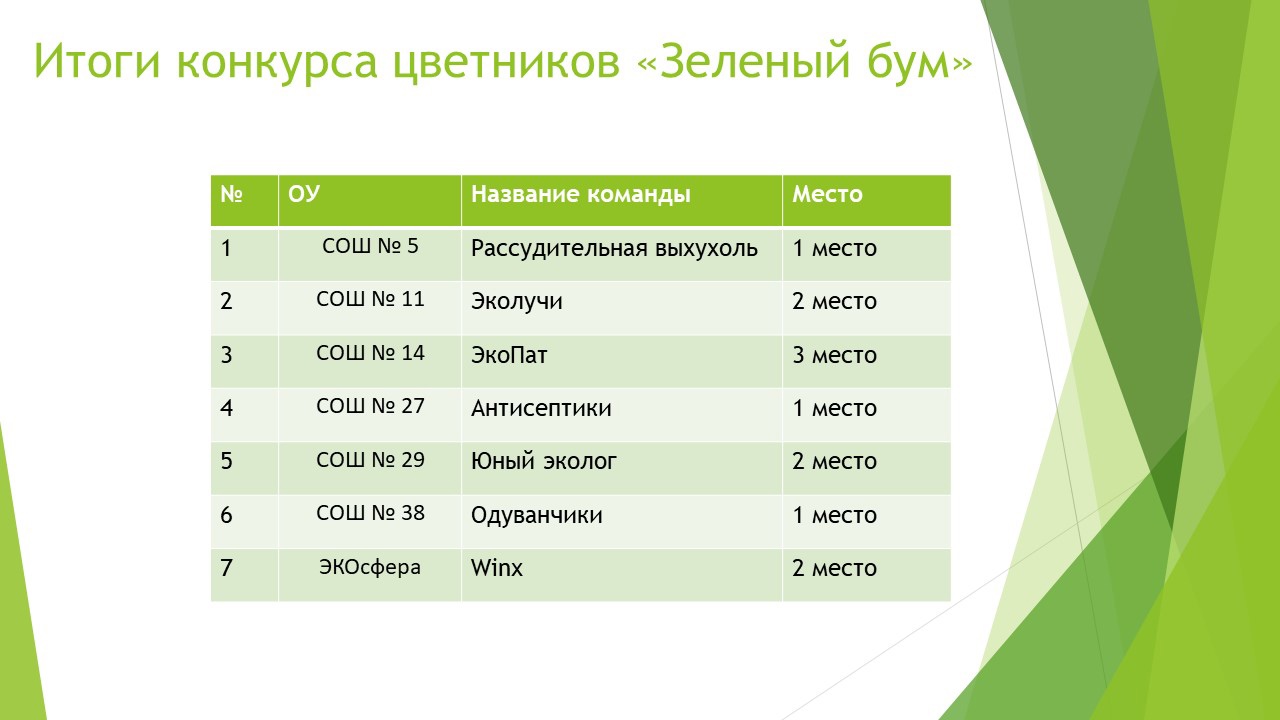 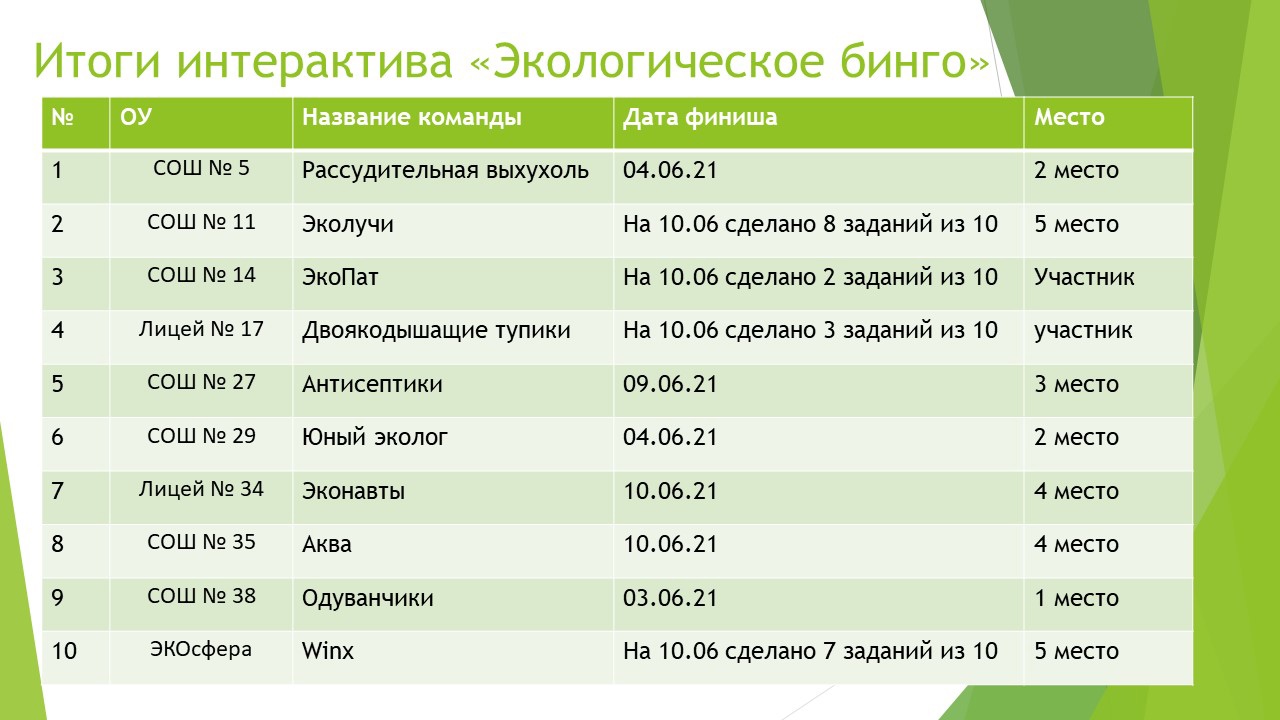 Программы дополнительного образования
Техническое
Социально-педагогическое
«Архимеды»
«Студия детского телевидения»
«ЮИД»
Программы дополнительного образования
Художественно-эстетическое
Физкультурно-спортивное
«Футбол»
«Новаторы»
«Волейбол»
«Школьная газета «Перекресток»
«Фитнес»
Итоги работы
Итоги работы
Итоги работы
Итоги работы
Итоги работы
Задачи на 2021-2022 уч.год
1)Обеспечить поддержку реализации программ деятельности отрядов Юный эколог и Юнармия
2) Разработать программу «Агитбригада»
Ключевые мероприятия
Формирование проектной группы по разработке и реализации программы «Агитбригада». Разработка и утверждение направлений работы «Агитбригада»
Работа  отрядов «Юный эколог» и Юнармия в соответствии с планом работы
Работа Агитбригады по направлениям в соответствии с календарем знаменательных дат и Программой
Работа отрядов по утвержденным планам воспитательной работы школы и школьного музея, в соответствии с планом работы РХБЗ